Нам водичка добрый друг
Авторы проекта
Петрова Л.Р.
Жидкова И.И.
Цель : 


    дать детям знания о переходе воды из одного      физического состояния в другое .
Задачи : 
- учить детей делать выводы на основе     опытов                                                                  
   - участвовать в посильной практической деятельности 
  - закреплять знание о значении воды и ее свойствах
АКТУАЛЬНОСТЬ:
     Экологическое воспитание – это формирование осознанно правильного отношения детей к объектам природы.
      Учить малыша всматриваться, любоваться, радоваться и восхищаться красотой мира природы, 
    воспитывать наблюдательность и любознательность , доброе, бережное отношение к объектам природы.
Проблема:
Недостаточно сформированы у детей знания о свойствах воды.
Сбор иллюстраций ,подбор материала для практических занятий
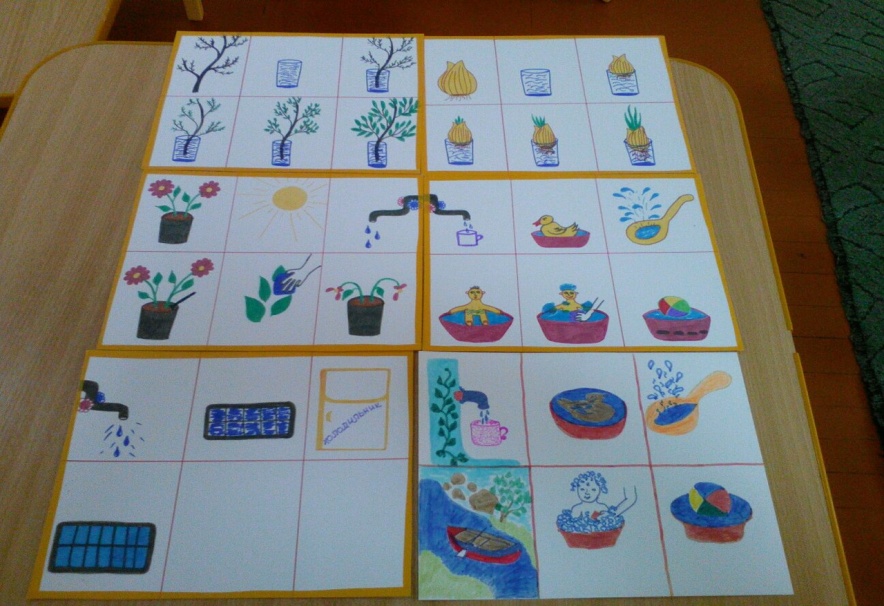 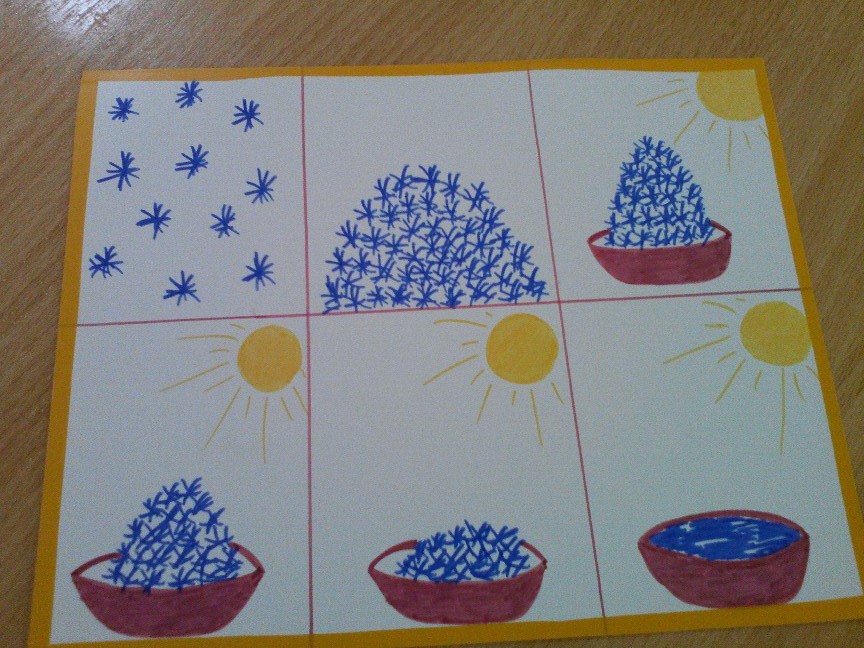 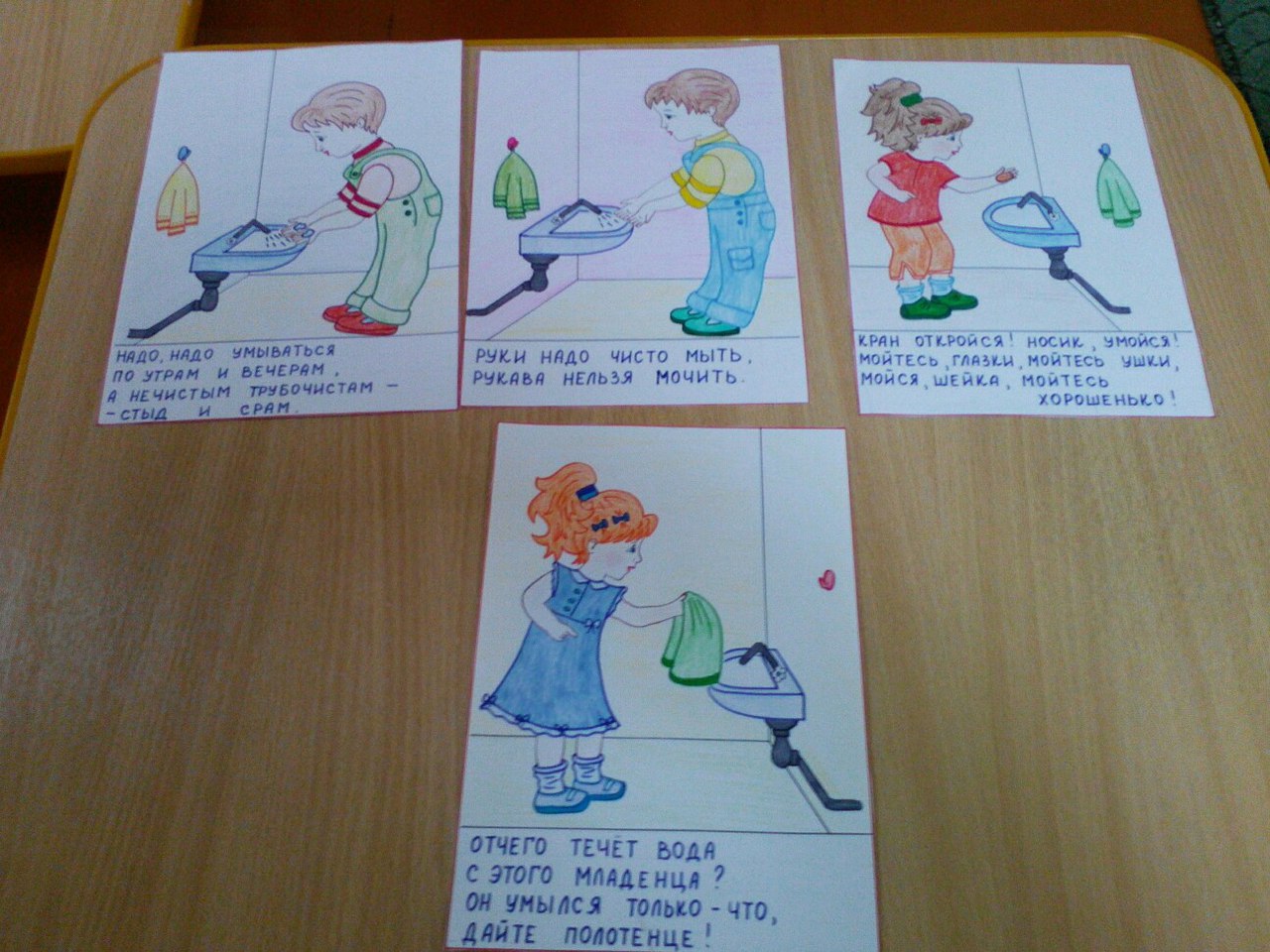 Опыты с водой
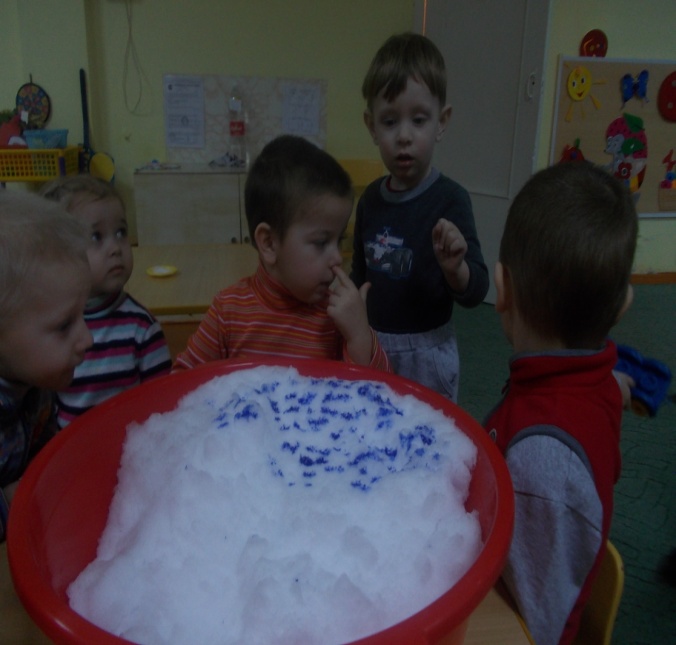 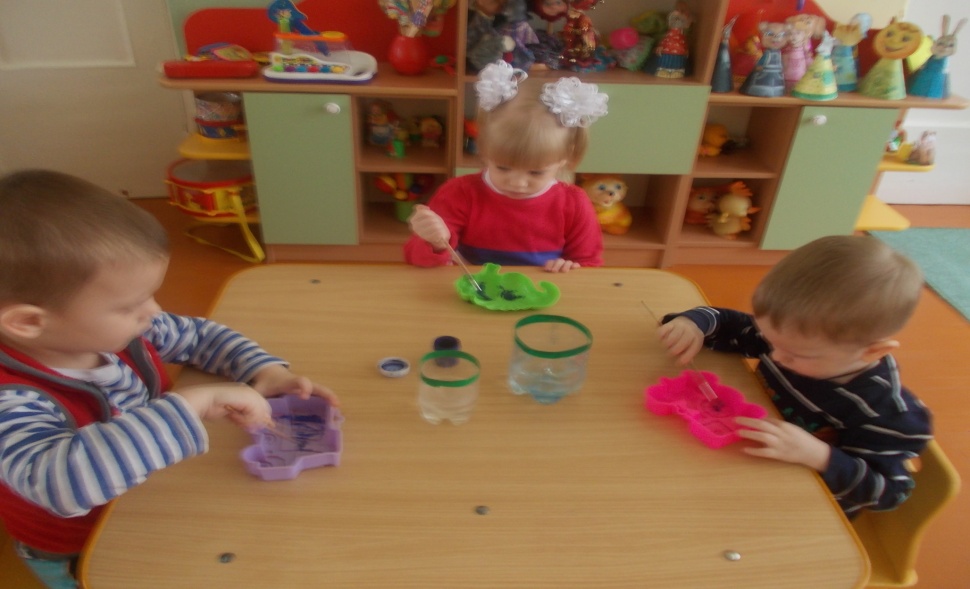 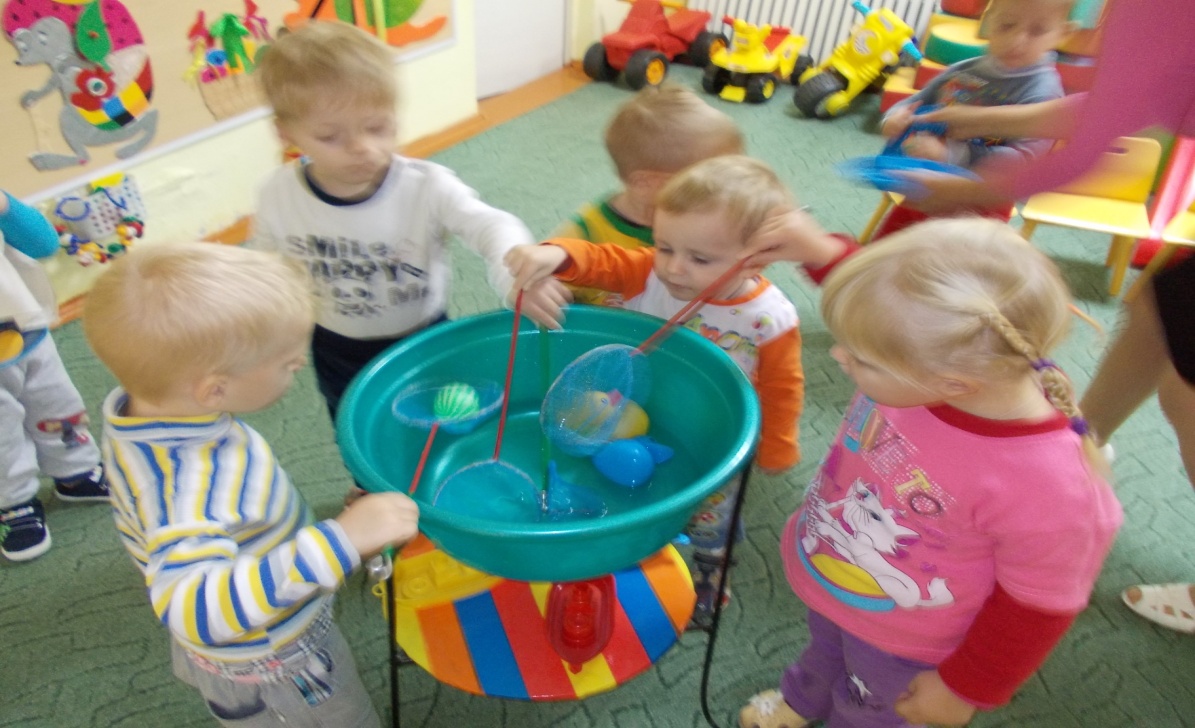 Очень любим рисовать
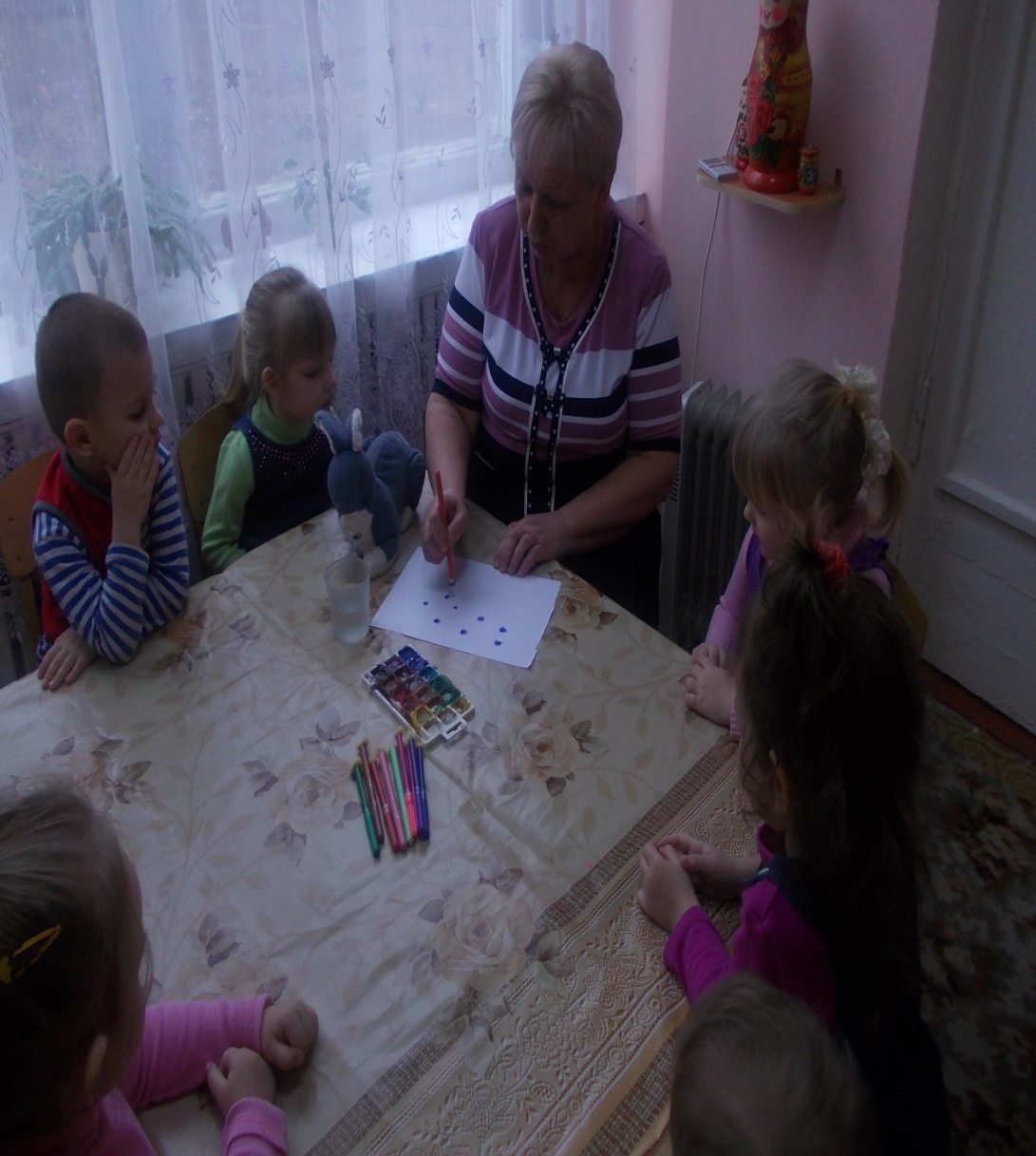 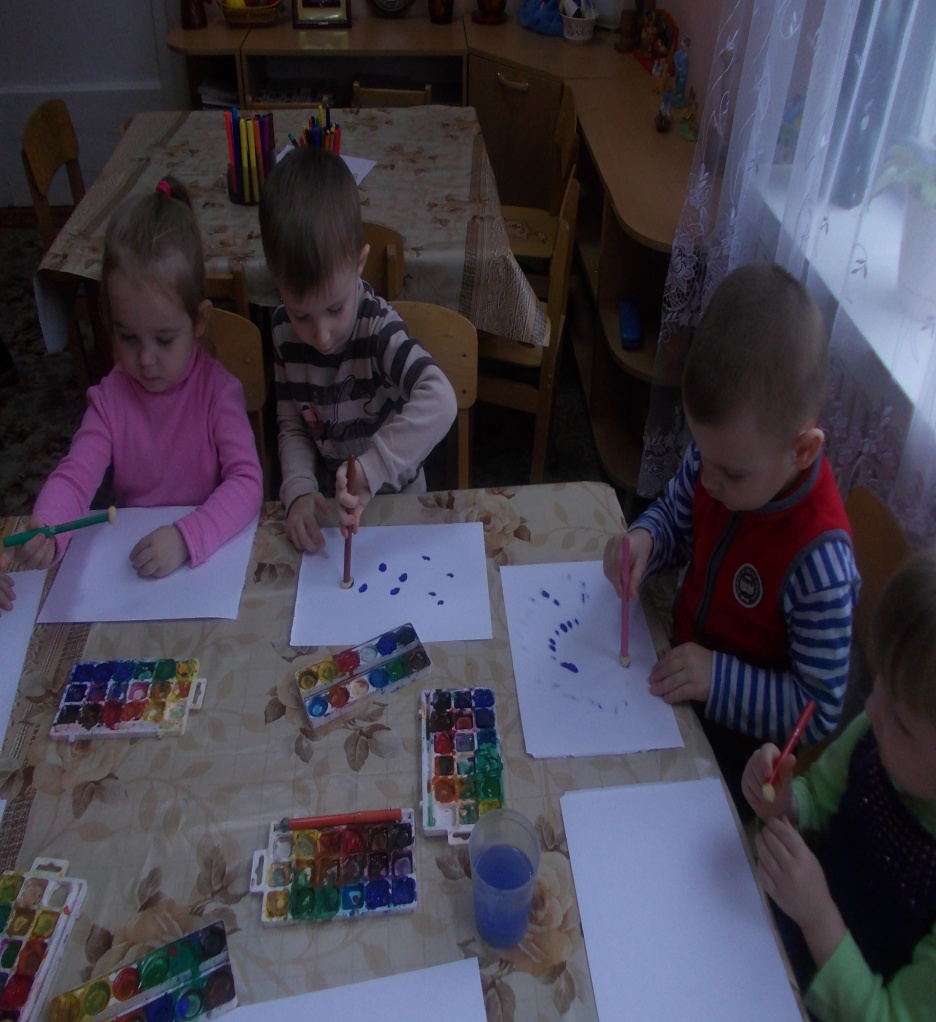 Волшебная вода
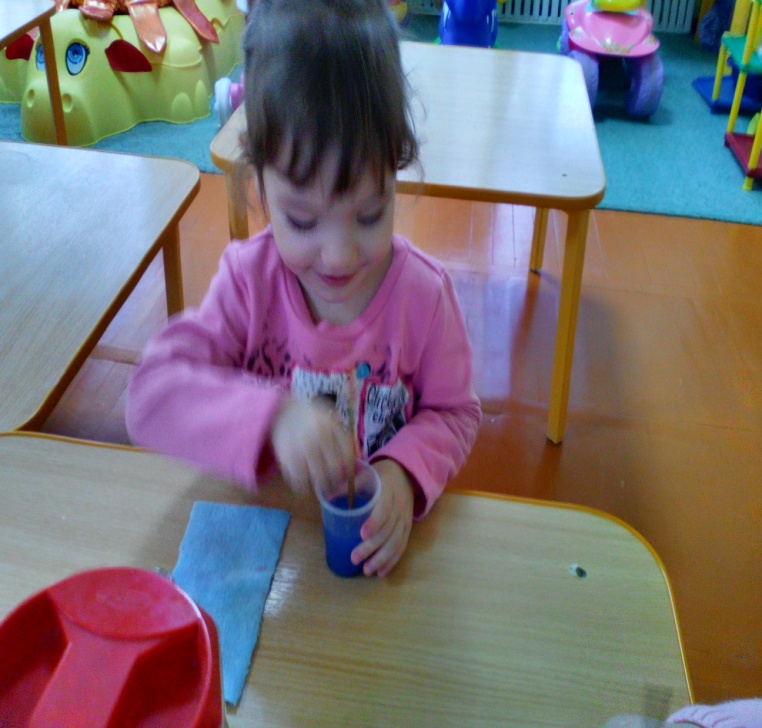 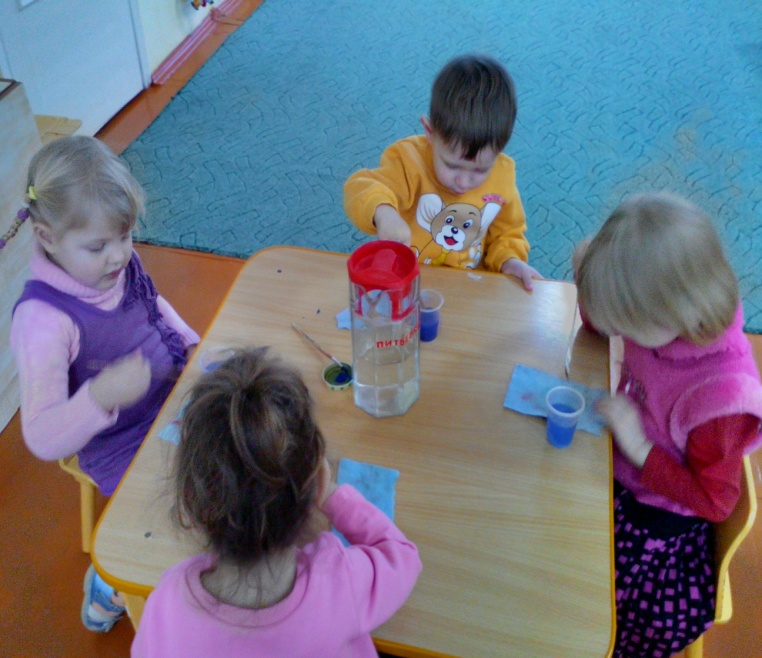 Моем руки чисто, чисто!!!
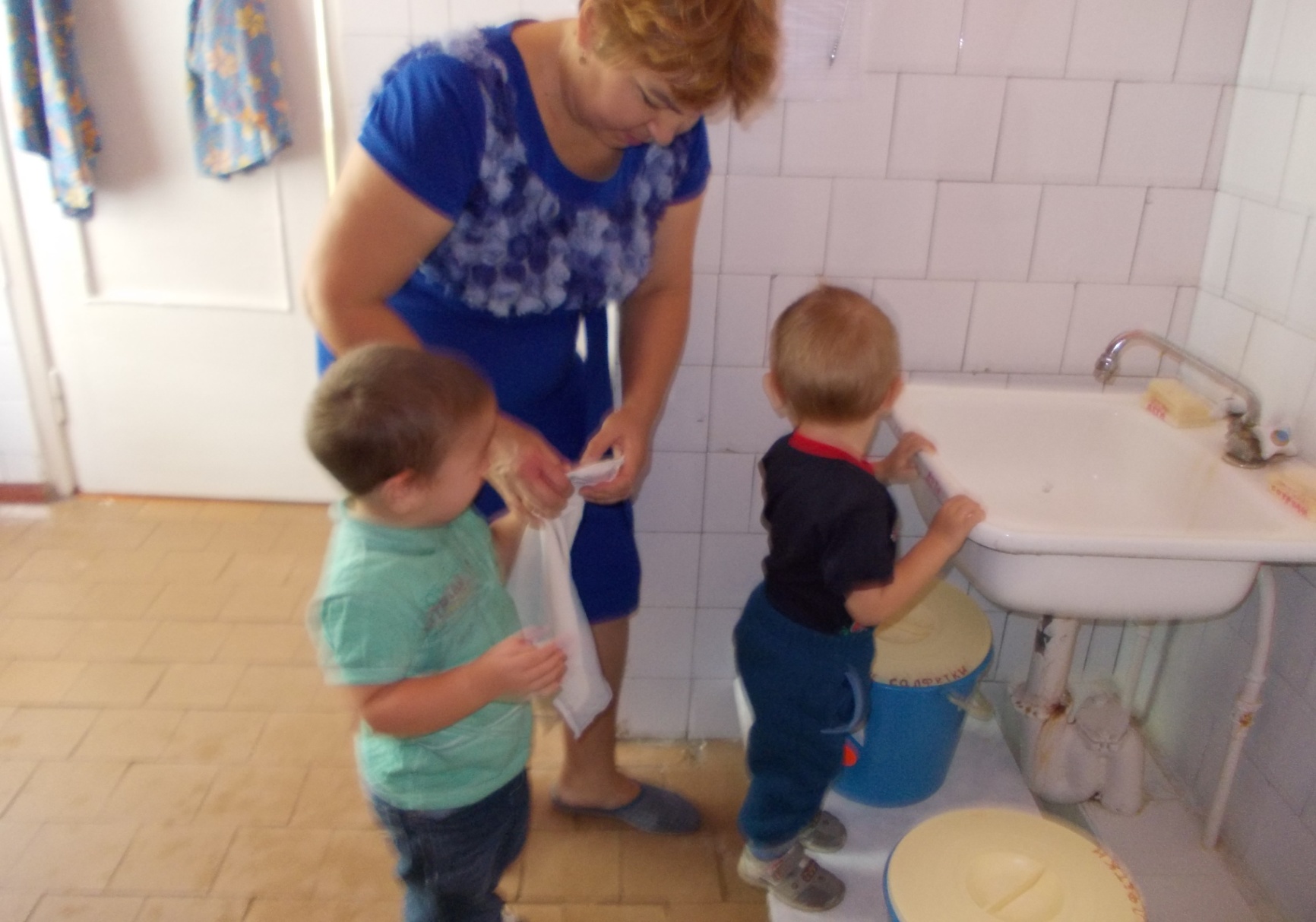 Учимся заваривать чай
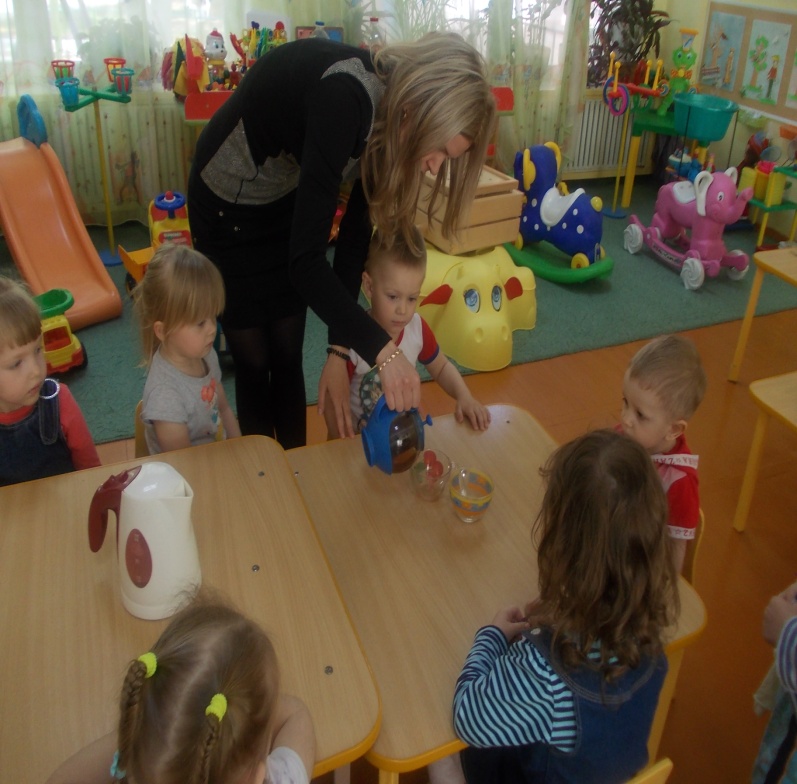 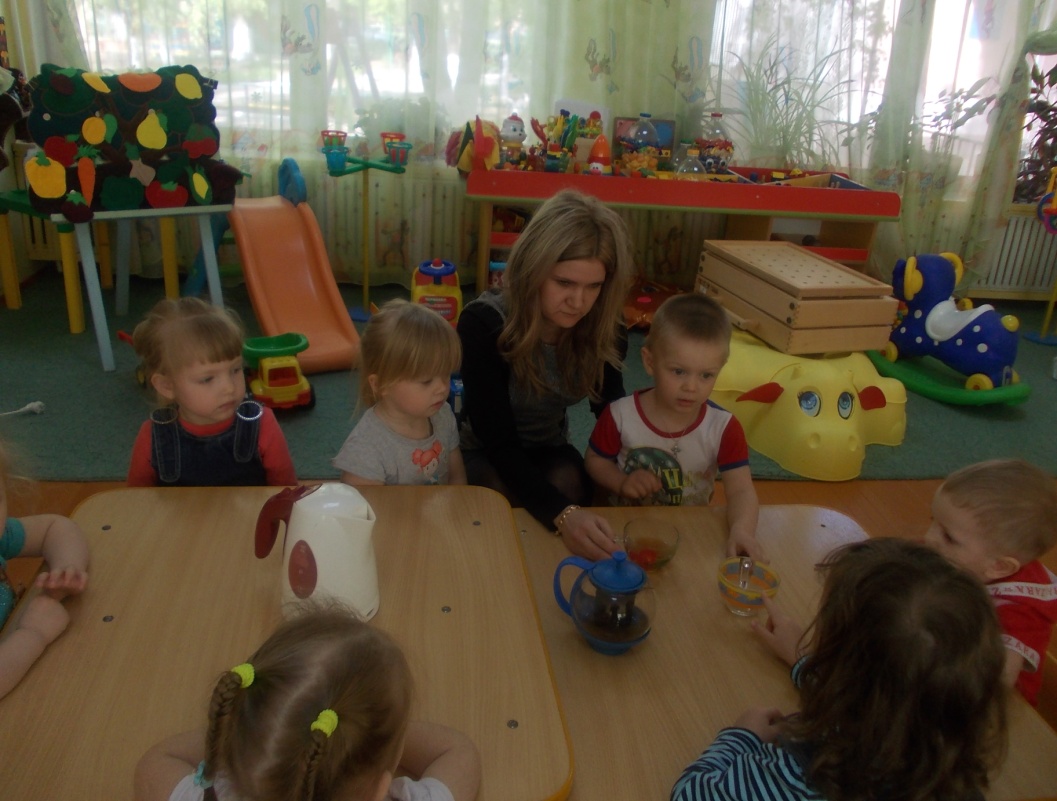 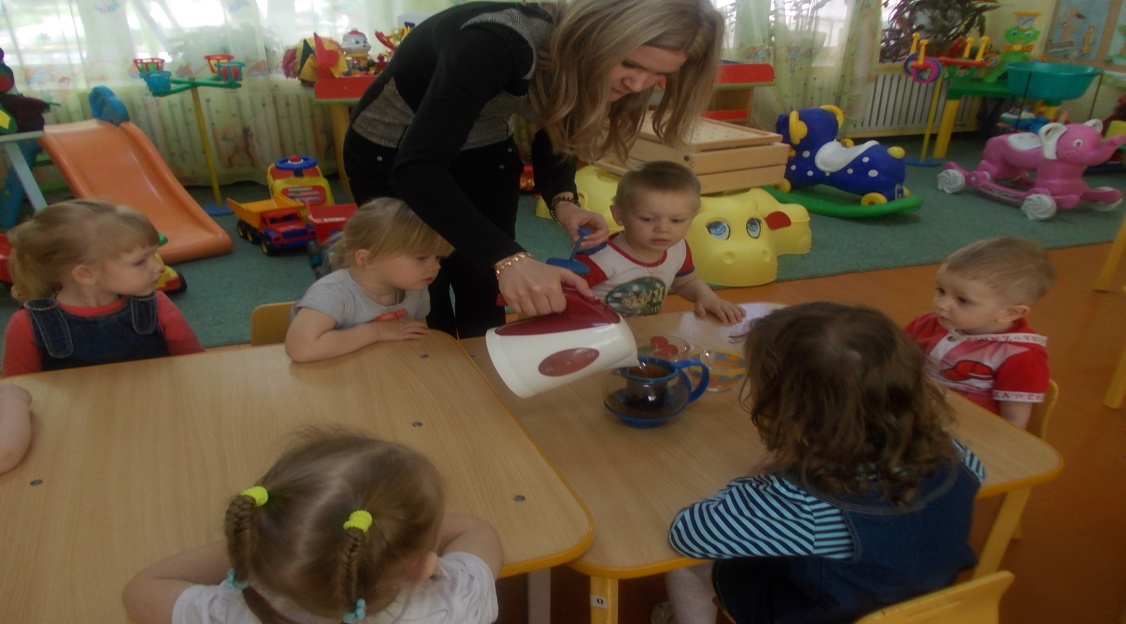 В гостях у Капельки
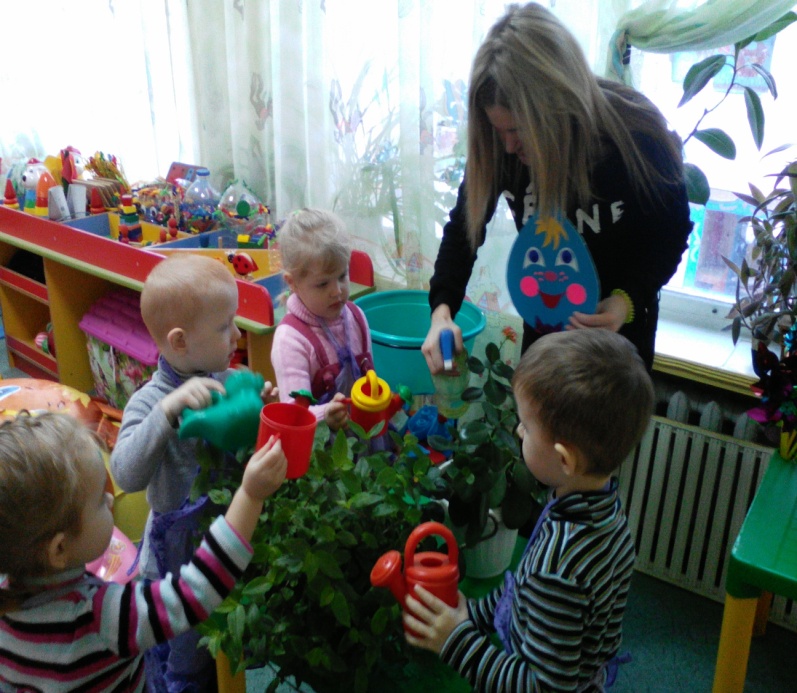 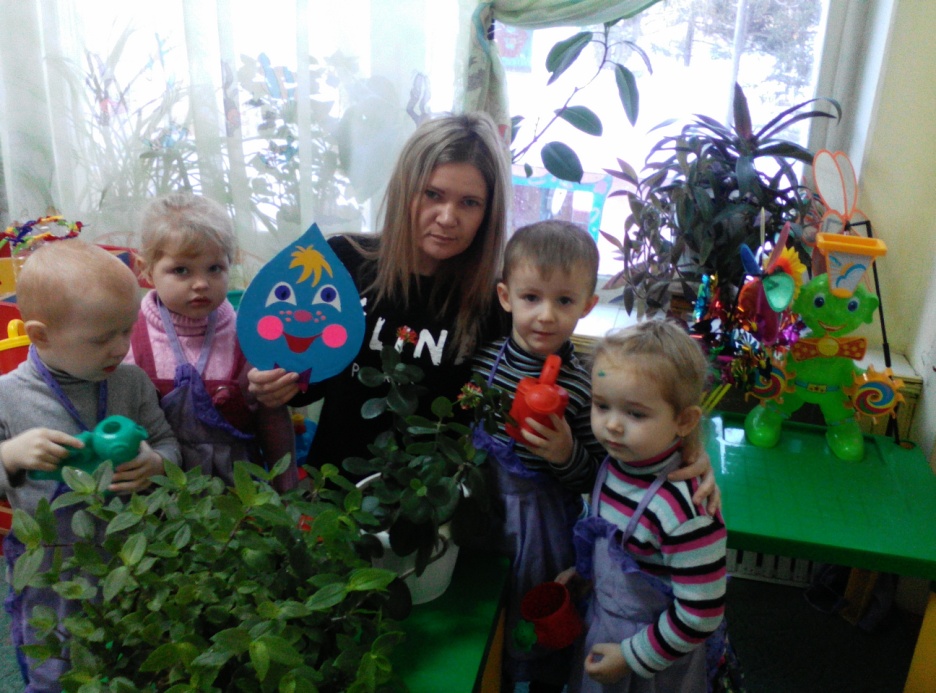 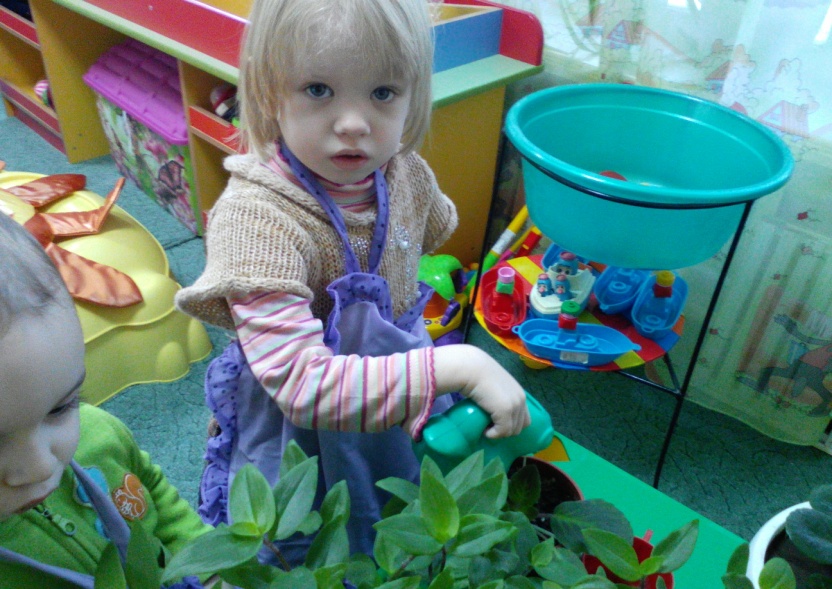 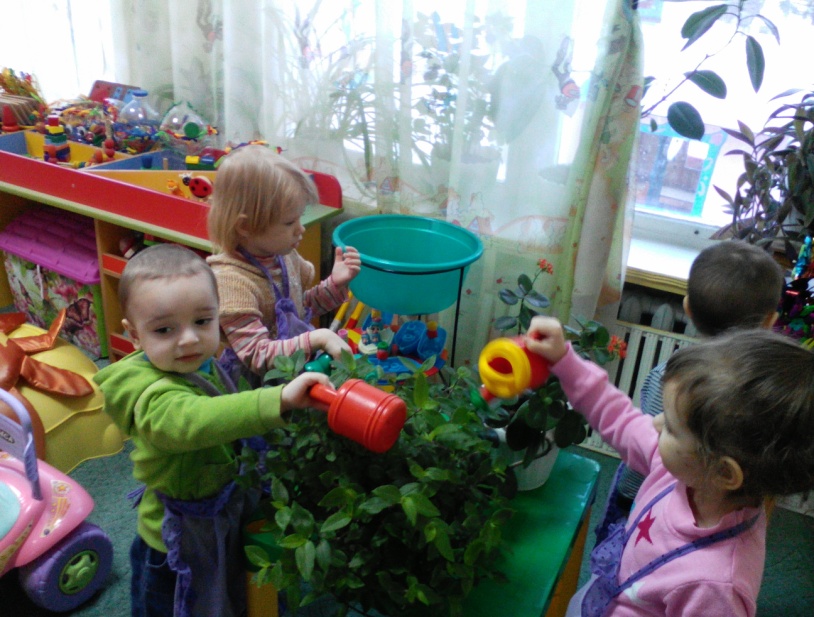 Работа с родителями
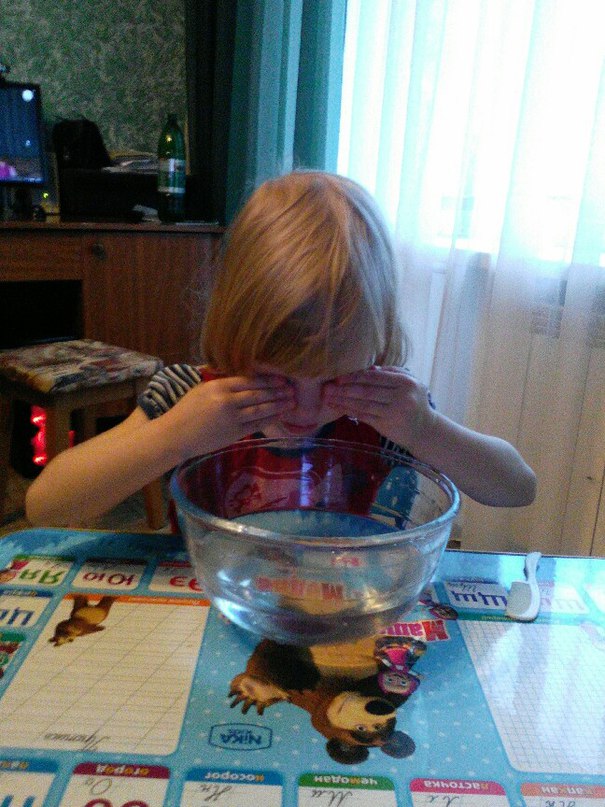 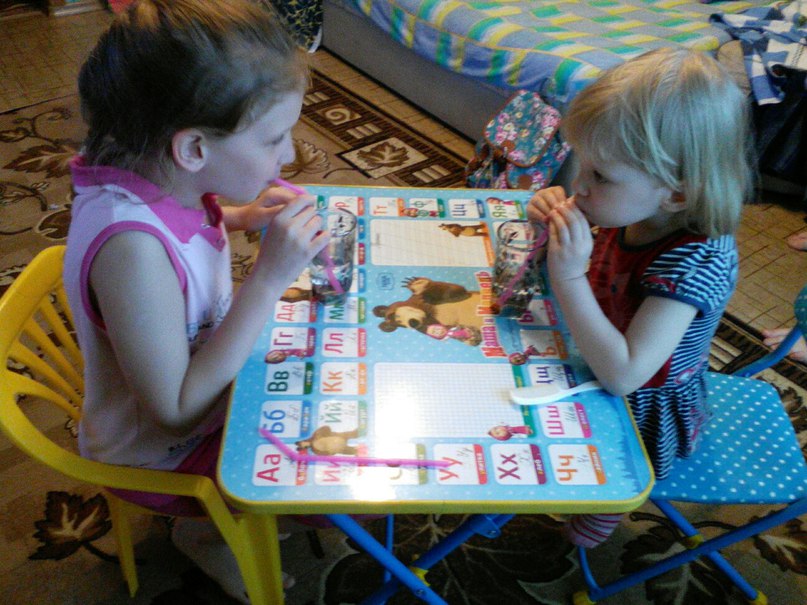 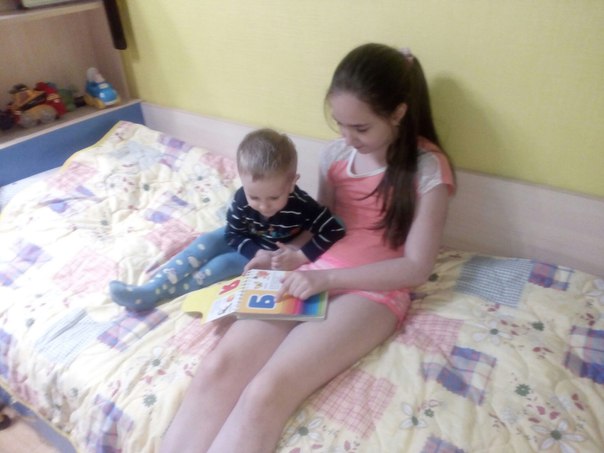 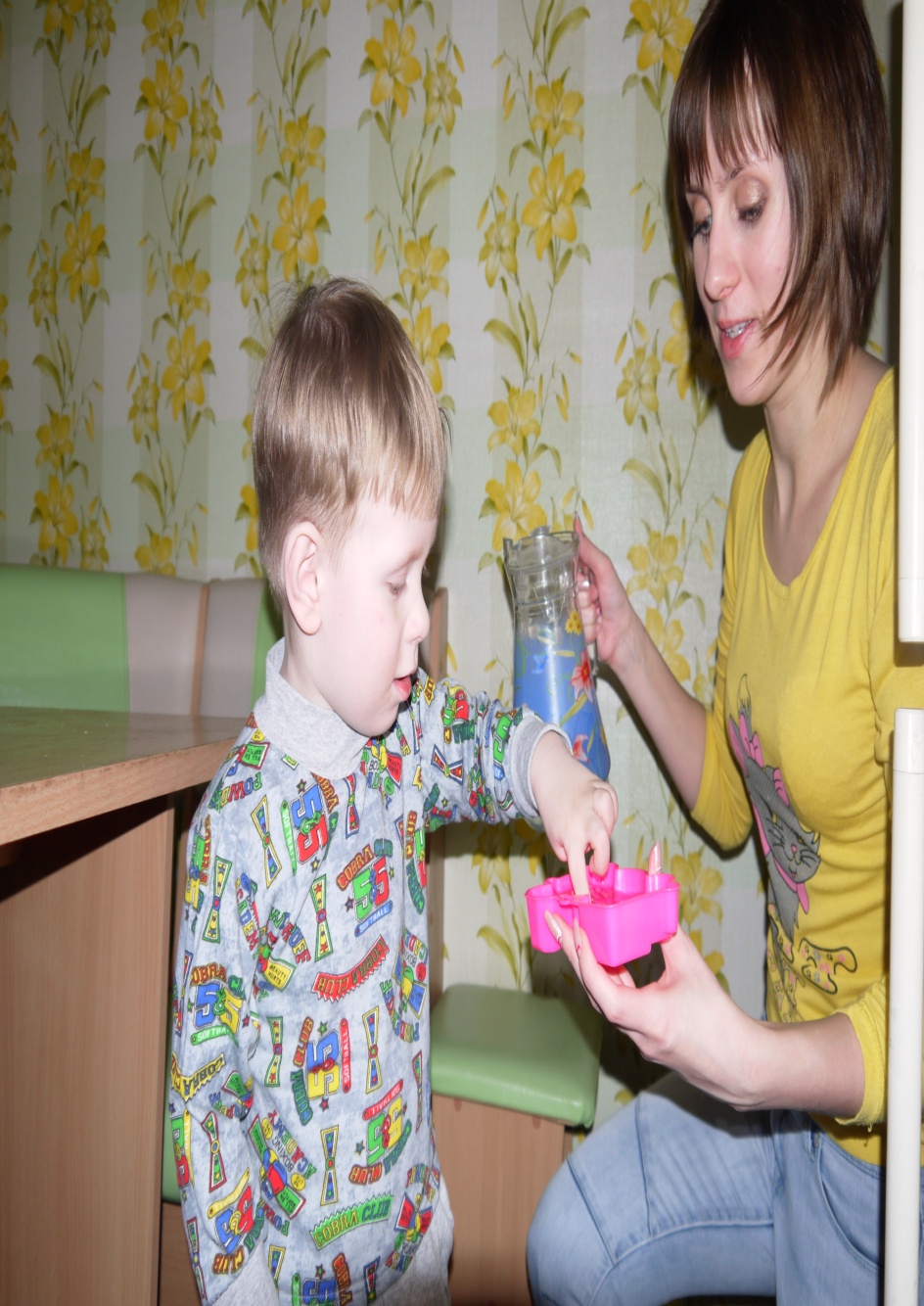 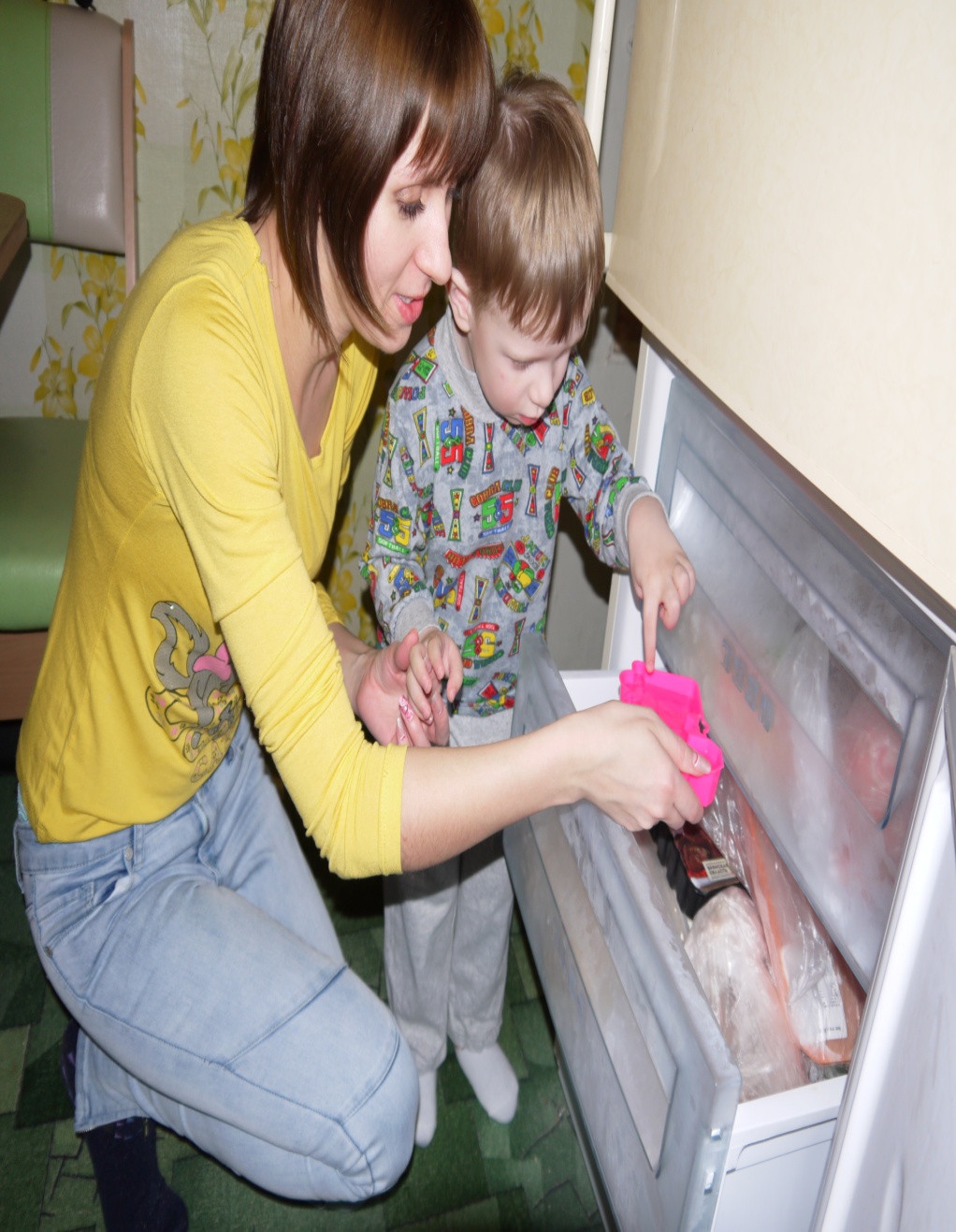 МУЗЫКА
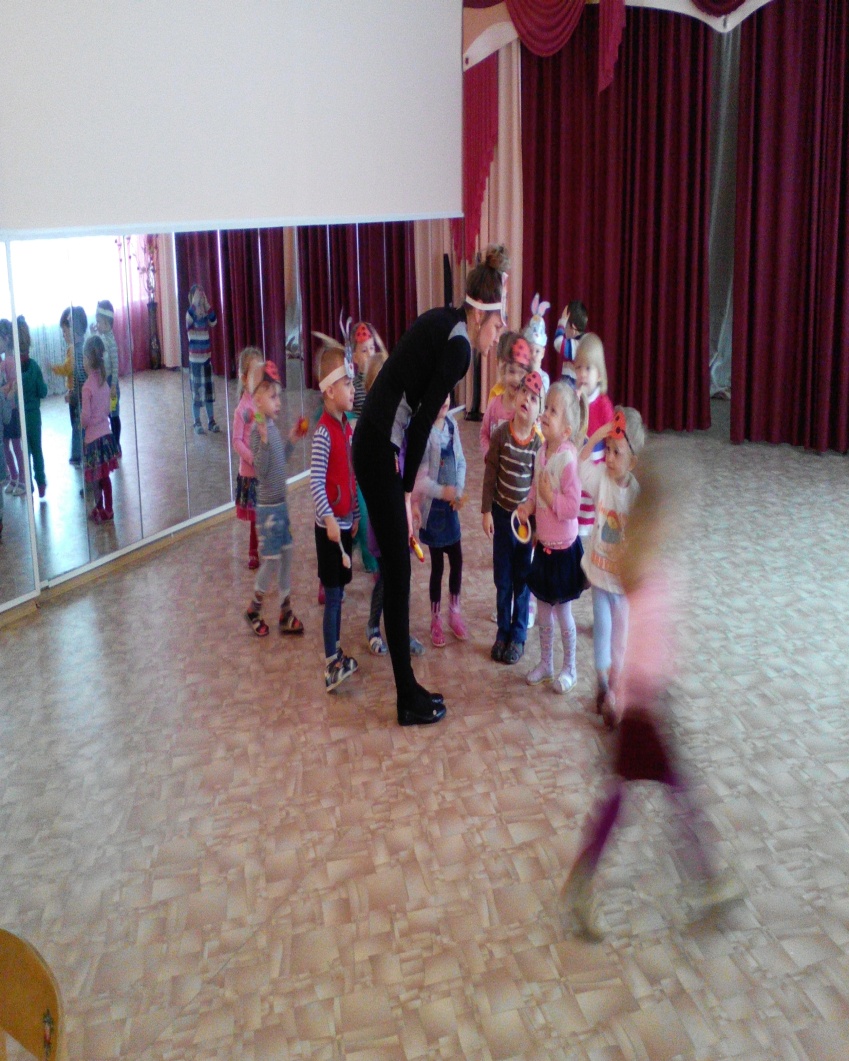 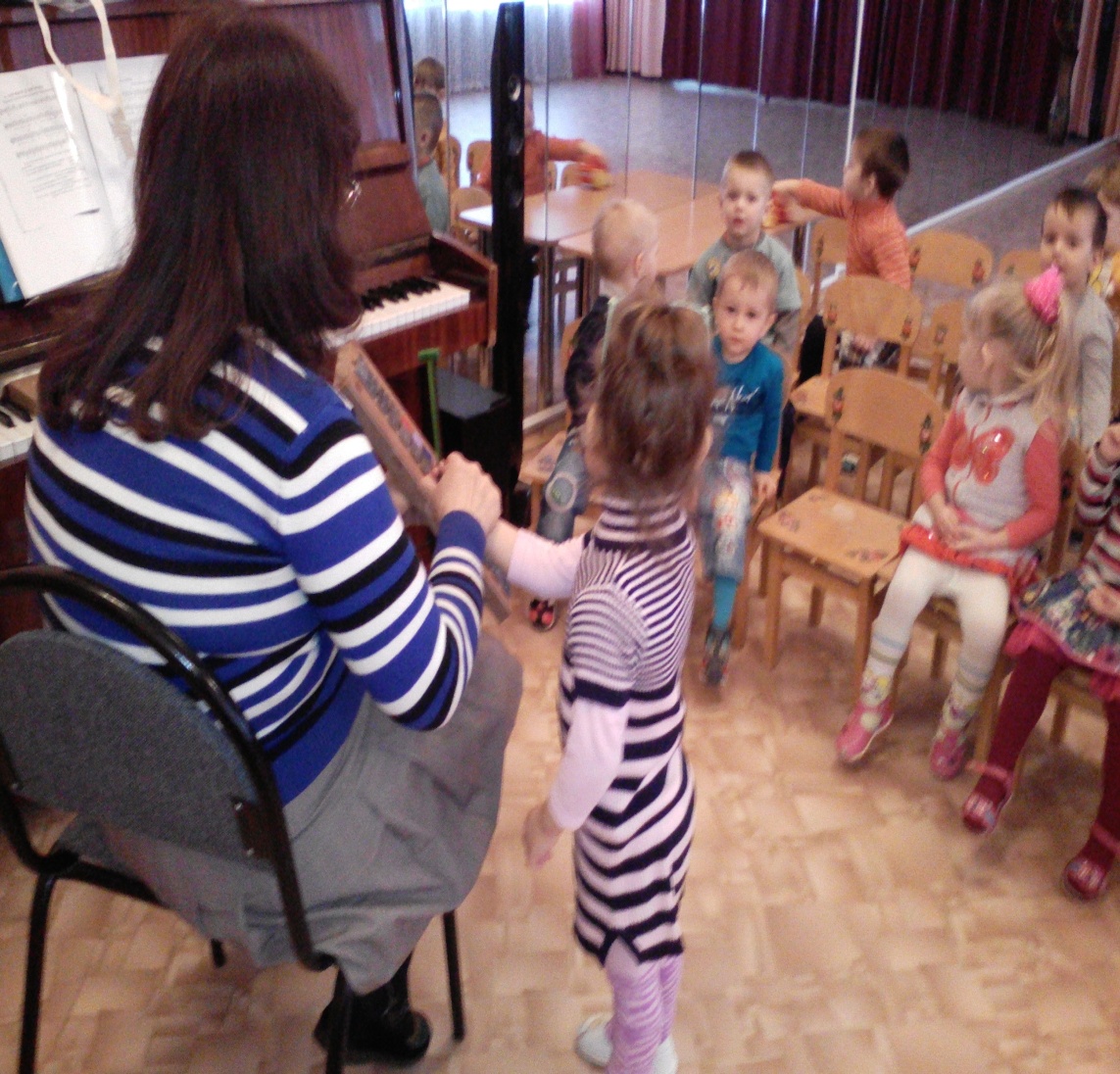 Консультация логопеда
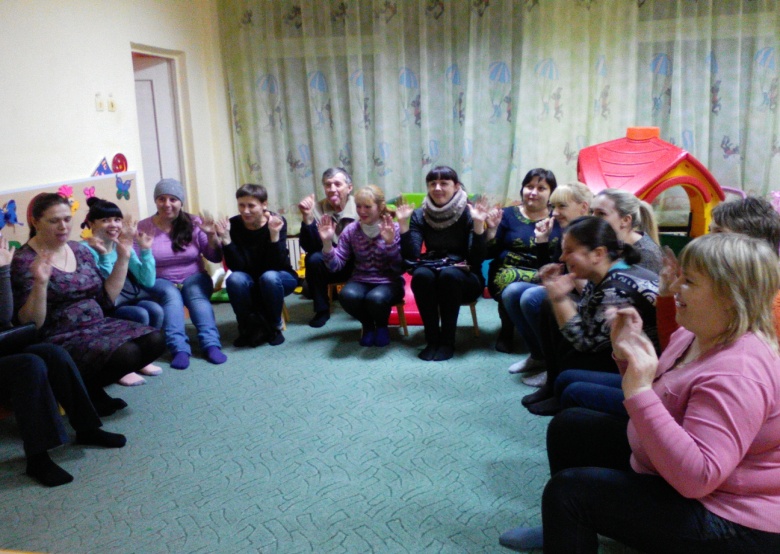 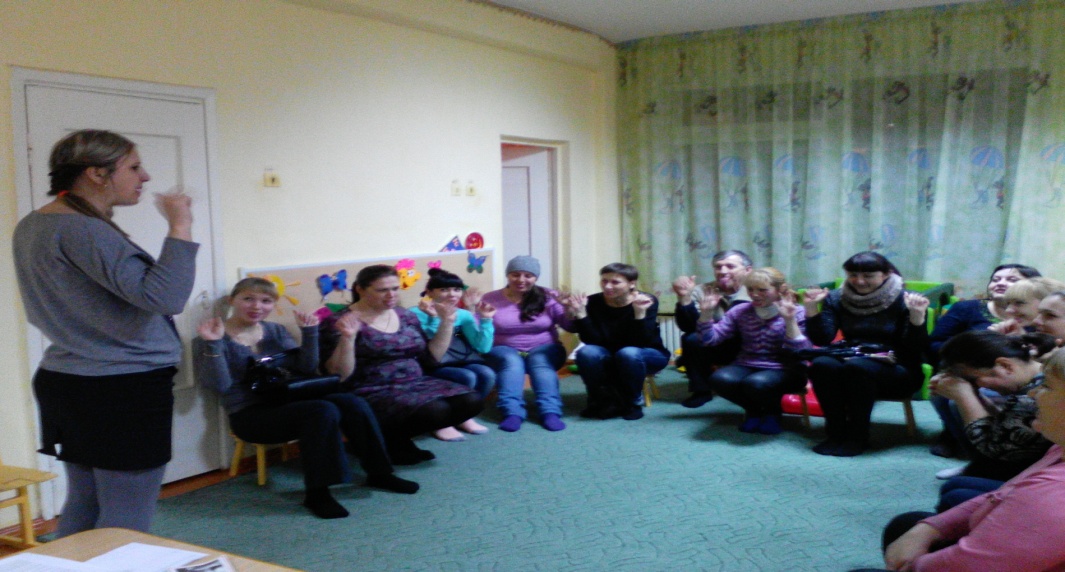 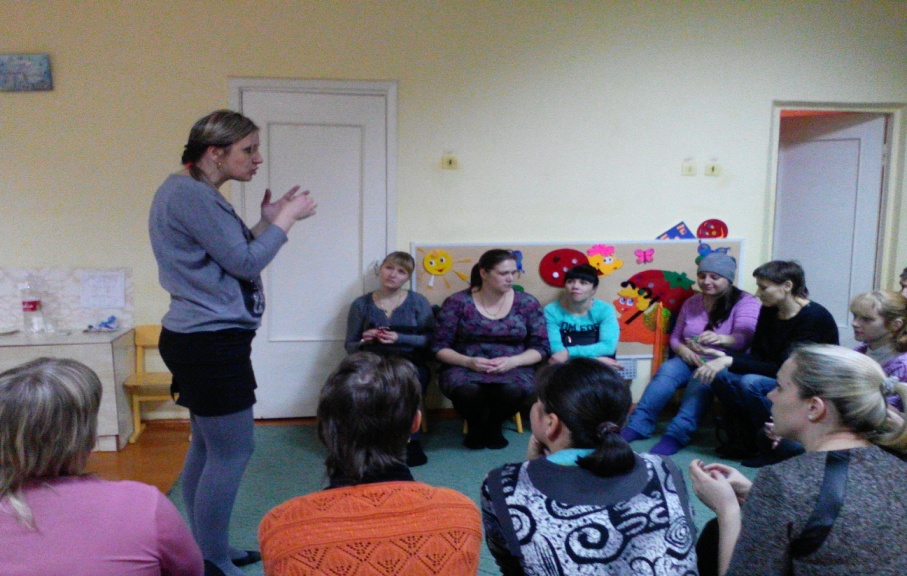 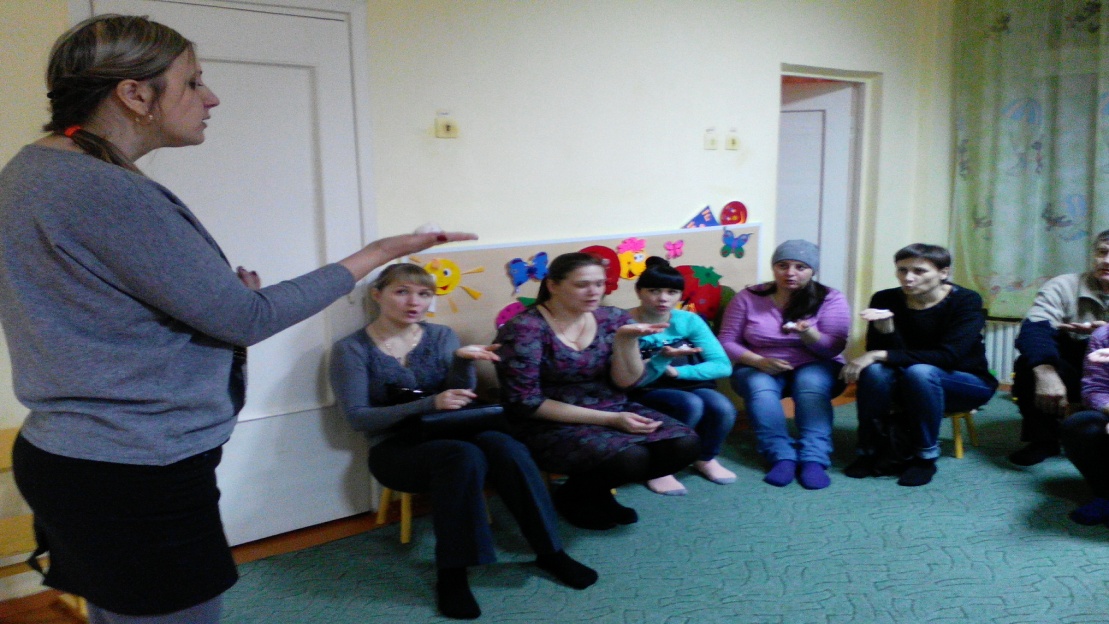 ВЫВОД:
В процессе реализации данного проекта дети с интересом наблюдали за состоянием воды, делали свои маленькие выводы. Это способствовало развитию познавательных способностей детей, наблюдательности и развитию творческого воображения.
Спасибо за внимание!
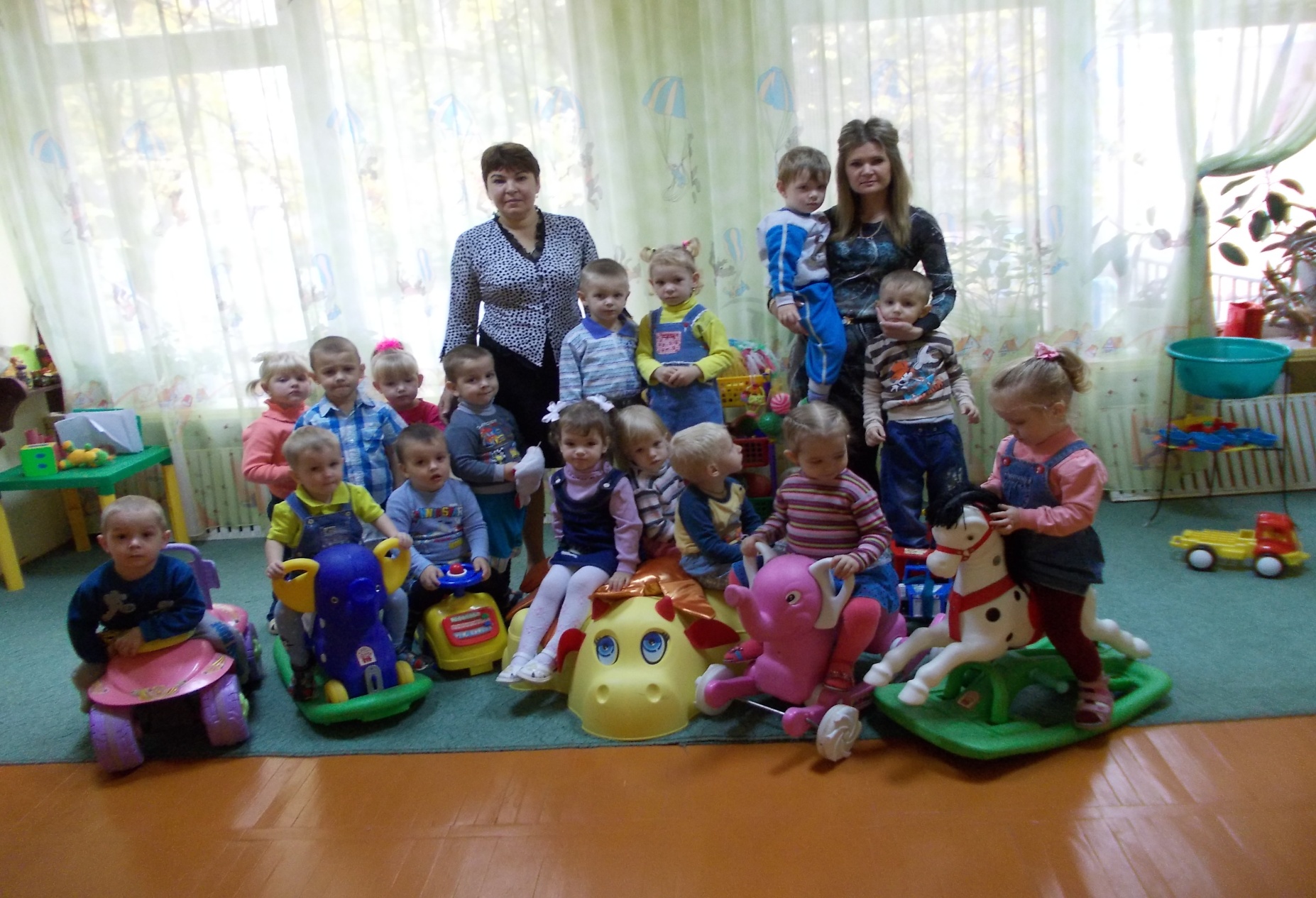